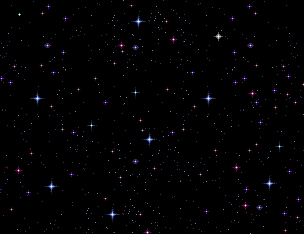 UNIVERSIDAD ESPECIALIZADA 
DE  LAS AMÉRICAS

NUEVAS TECNOLOGÍAS DE 
LA INFORMACIÓN Y LA EDUCACIÓN
GRUPO SABATINO

PROFESORA

WALKIRIA GONZÁLEZ


ELABORADO POR

LIC. VIELKA ITZEL DE LEÓN
4-234-435

6 DE AGOSTO 2014
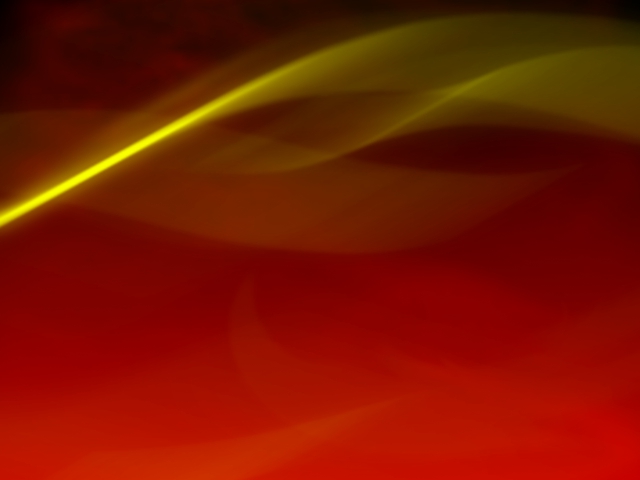 Orientaciones didácticas 
y técnicas para el diseño
básico de aulas virtuales
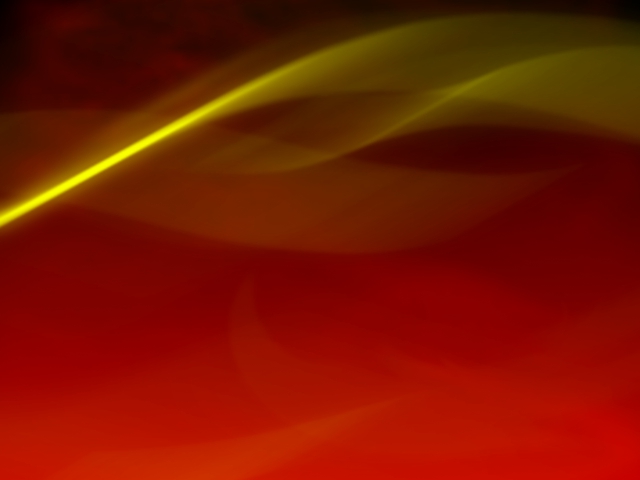 ¿ QUÉ ES UN AULA VIRTUAL?
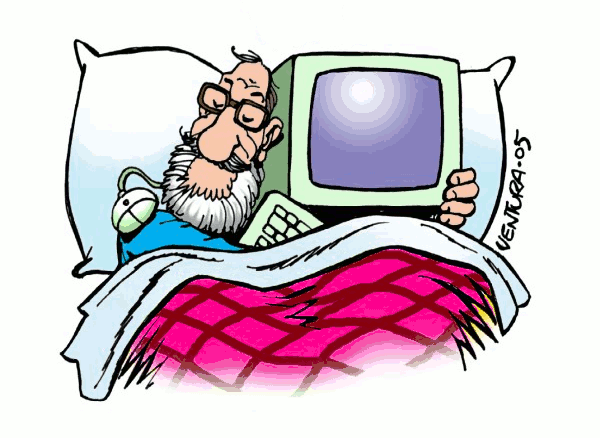 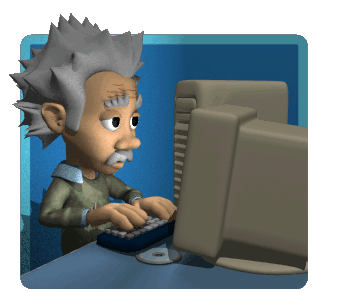 Carácter multimedial de la enseñanza. Carácter accesible de los conocimientos
Autonomía del estudiante y su responsabilidad en el aprendizaje
Trabajo cooperativo
Aulas Virtuales
Carácter científico del proceso 
pedagógico
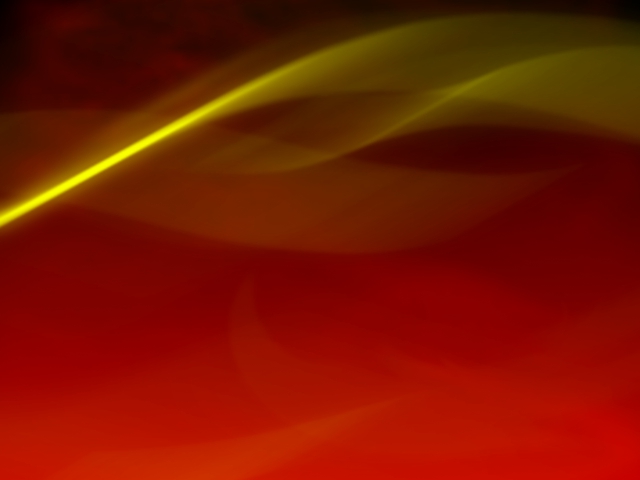 EL USO DE AULAS VIRTUALES 
EN LA DOCENCIA
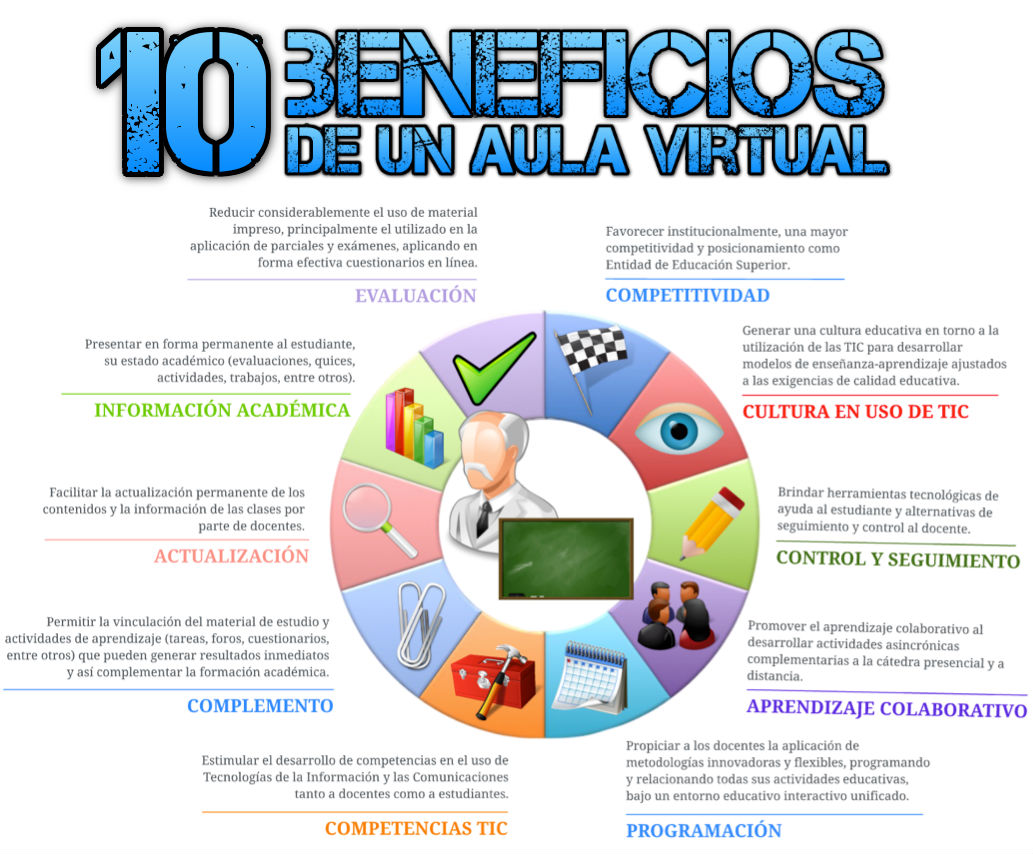 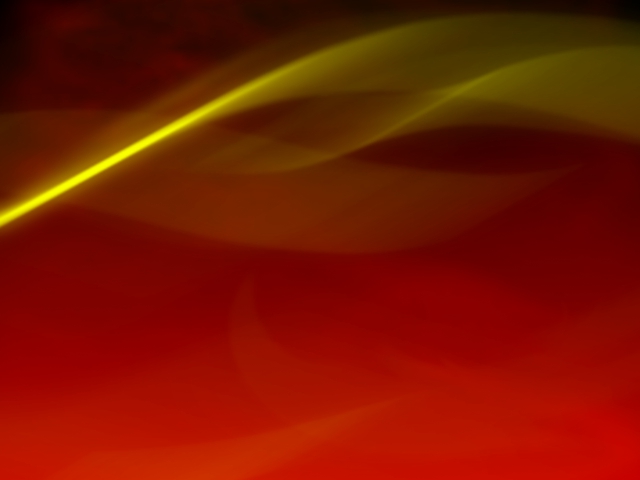 Las diferencias de una docencia altovirtual, 
respecto a una docencia en aula regular.
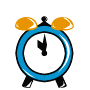 El tiempo necesario para el docente y el estudiante varía de acuerdo a los recursos utilizados
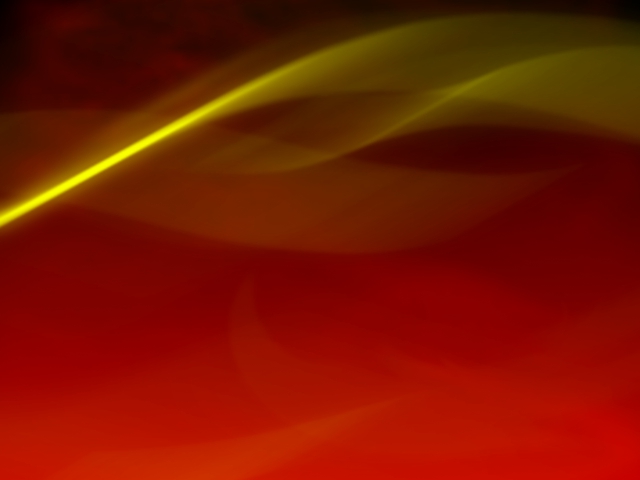 Docencia virtual: ¿de qué depende?
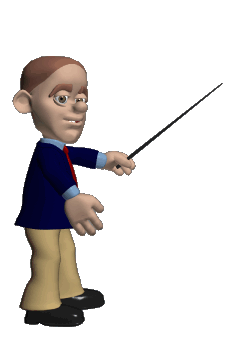 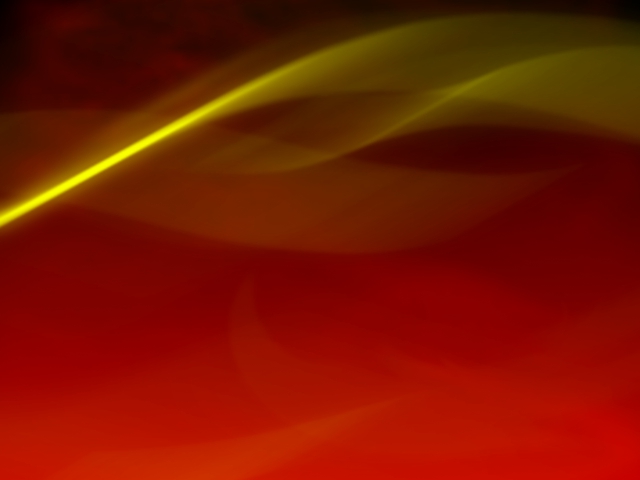 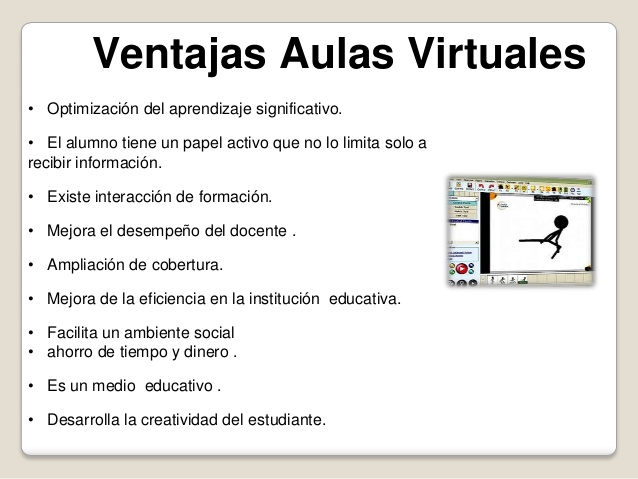 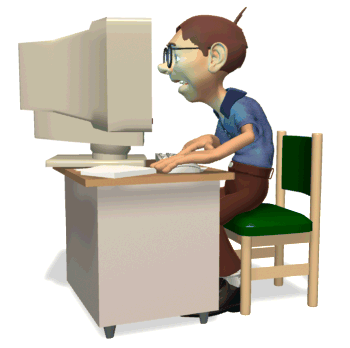 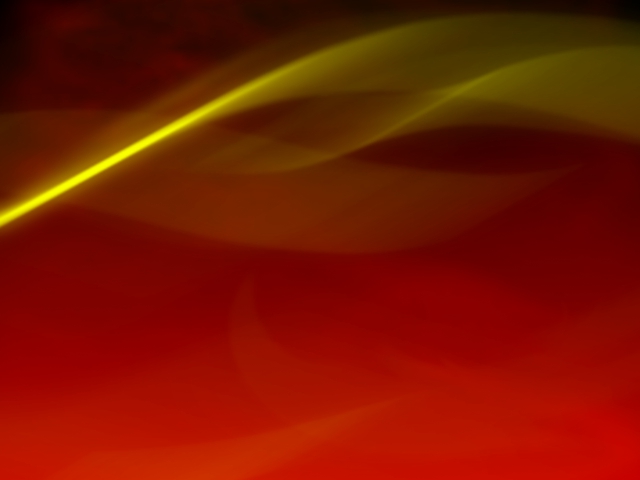 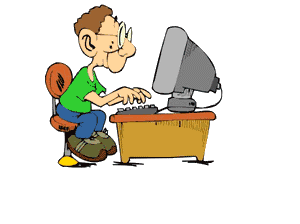 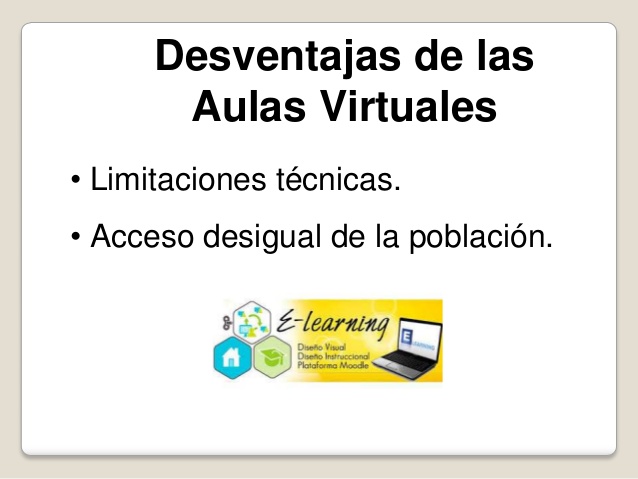 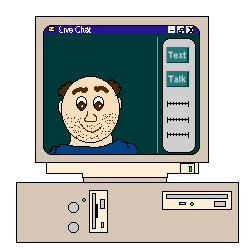 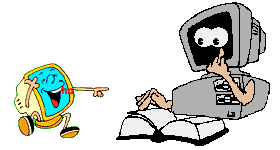 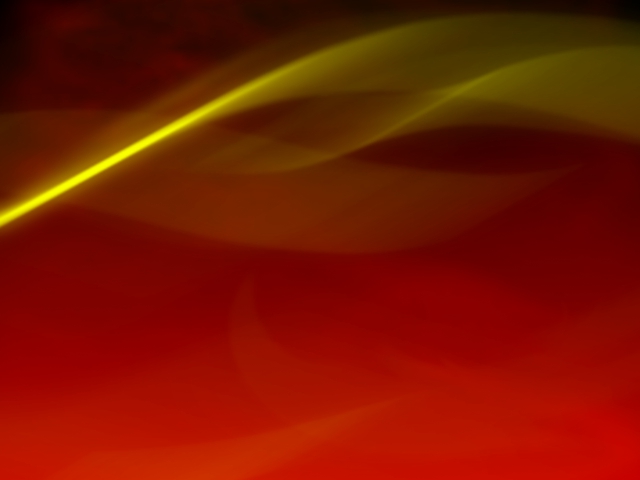 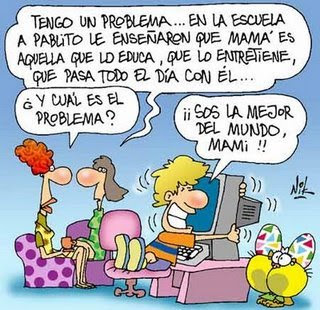 ¿Qué opinas tú?
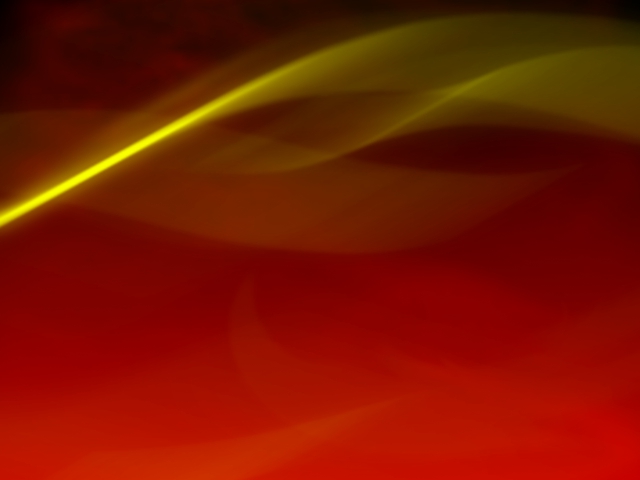 CONCLUSIÓN
Un Aula Virtual es una fórmula de enseñanza, que permiteun paso muy avanzado en la evolución de técnicas de su categoría tales como la enseñanza por correspondencia, utilización de métodos audiovisuales interactivos como edmodo, learning,onenote y onedrive entre otros.
El aula virtual es un entorno en donde se encuentran todos los factores que existen en la aula tradicional, pero algunos de ellos, como los alumnos y el profesor están separados tanto en la hora como en el sitio sin embargo, los objetivos se alcanzan con la misma eficacia y eficiencia que una clase presencial.
El conocimiento técnico es fundamental, necesario para aplicar módulos educativos de cualquier tipo.